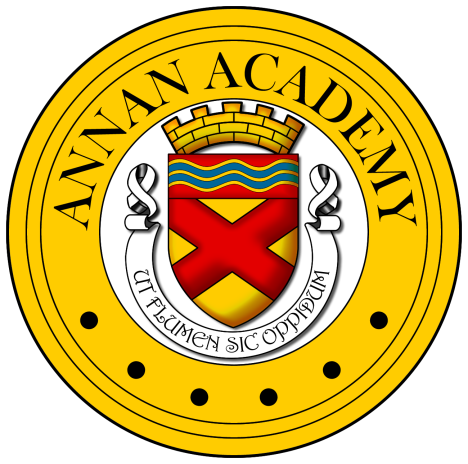 Annan Academy S2 Options Information
13th December 2023
Content
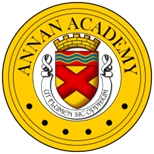 Curriculum for Excellence and structure of the Curriculum 
S3 Curriculum 
The Senior Phase
Completing the Pupil Curriculum Plan for S3
Curriculum For Excellence
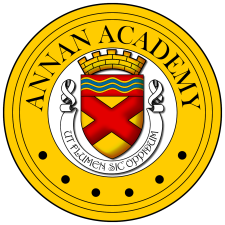 Broad General Education from primary 1 to S3.
Focus on Experiences and Outcomes and progression through these:

Early:  Pre-school and  P1, or later for some
1st: To the end of P4, but earlier or later for some 
2nd: To the end of P7, but earlier or later for some
3rd and 4th: S1 to S3, but earlier or later for some
(4th level broadly equates to SCQF Level 4 – e.g General level at S Grade, National 4)

Senior Phase from S4 to S6.
Working towards National Qualifications and other awards
Curriculum Change
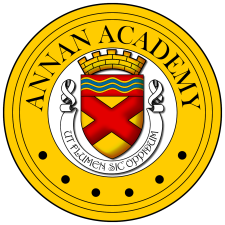 Curriculum review completed
Pupils will have the opportunity to study towards 8 qualifications over S3 and S4
Improving outcomes for learners
Broad General EducationPrimary 1 to S3
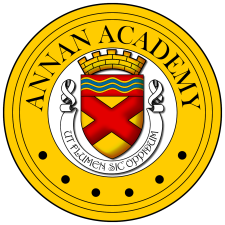 Primary 1 to end of S2
Pupils study all subject areas

S3
Personalisation and choice is available
Pupils study a blend of Subject Courses and Electives
Pupils will study courses over two years S3 and S4
Subject Courses and Electives
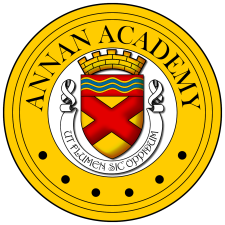 Subject Courses: 
Give opportunities for greater depth of learning in subjects in which pupils wish to specialise
This will be based on pupils’ future needs and aspirations

Electives: 
Give breadth of learning to maintain a Broad General Education 
Build and apply skills in different contexts

Core subjects:
Automatically added to timetables.  Core subjects include Physical Education, Modern Languages and Ethics
Curricular Areas
Language and Literacy	English, French
Mathematics and Numeracy  	Maths 
Science			Biology, Chemistry, Physics
Social Studies		Geography, History, Modern Studies  
Technologies		IT and Technical	
Expressive Arts		Art, Drama, Music  
Health and Wellbeing		PE, Home Economics, PSE
Religious Studies
Senior Phase S4 – S6
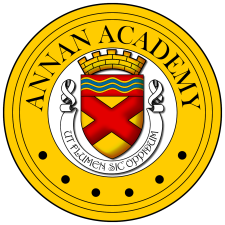 Pupils will continue to study towards National Qualifications

Pupils will study:
8 subjects in S4
5 subjects in S5
Up to 5 subjects in S6
Qualification Structure
SCQF
SCQF Learner Journey - Parent Information Video - YouTube
Pathway Planning
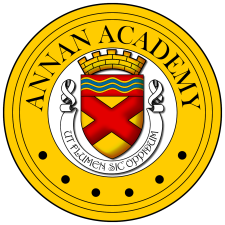 Pupils will plan pathways through S3 into the Senior Phase and towards their planned post-school destination

Support to do this from
School staff
Parents/carers
Skills Development Scotland (Careers Service)
Colleges etc.

Pupils will be able to review and revise pathways each year
Curricular Pathways
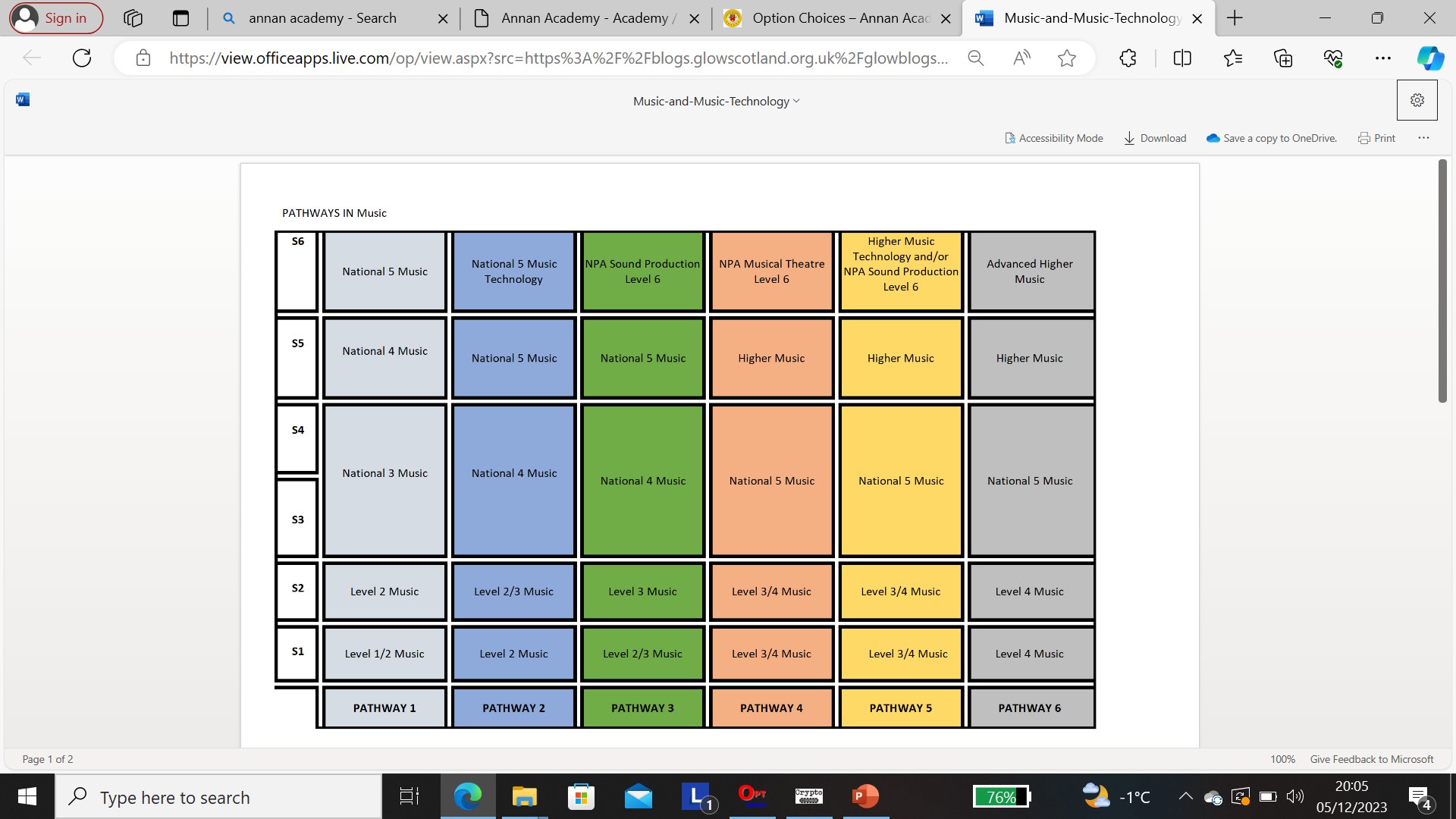 Curricular Pathways
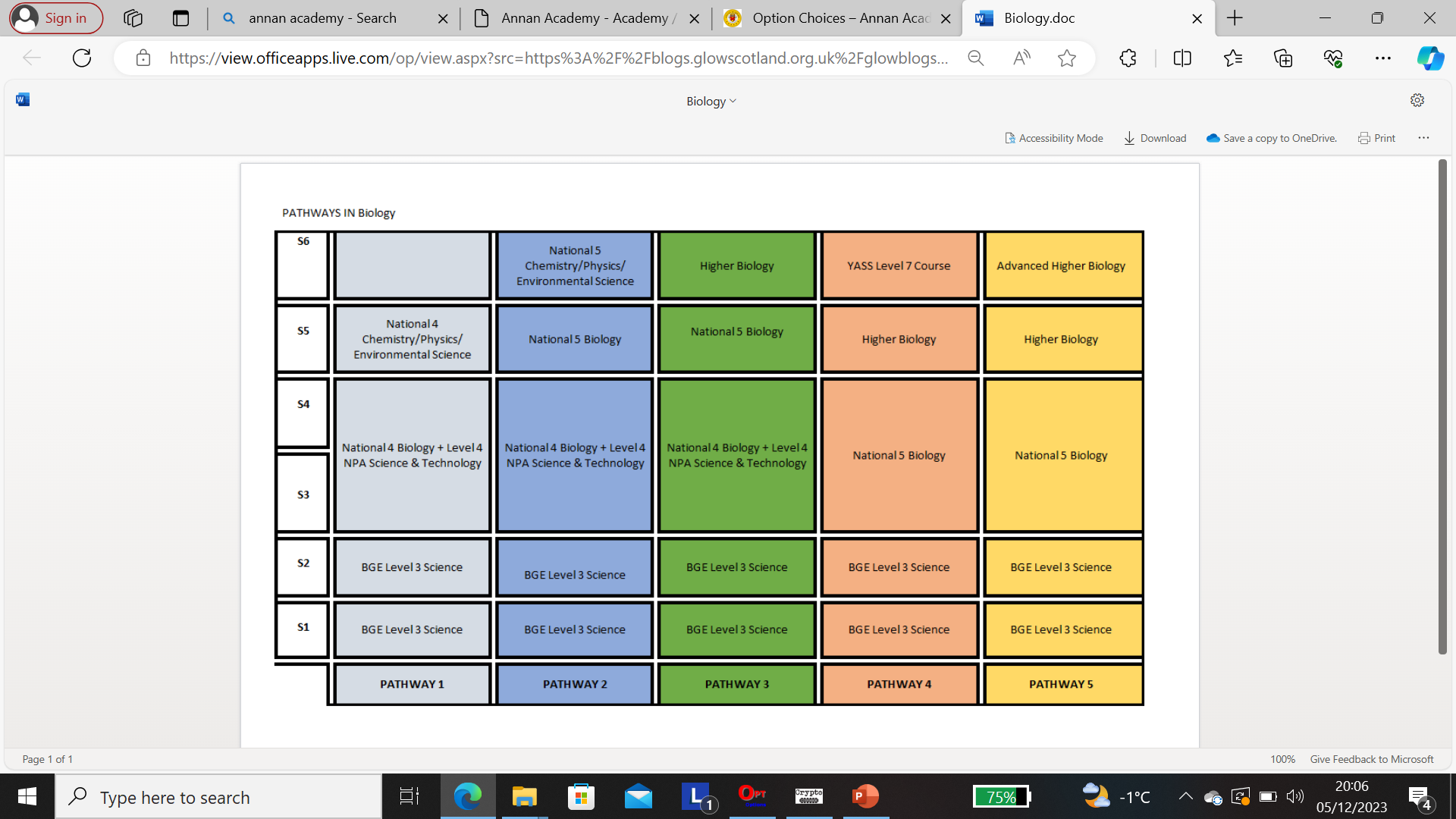 Curricular Information
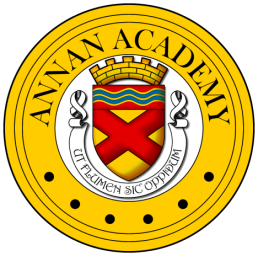 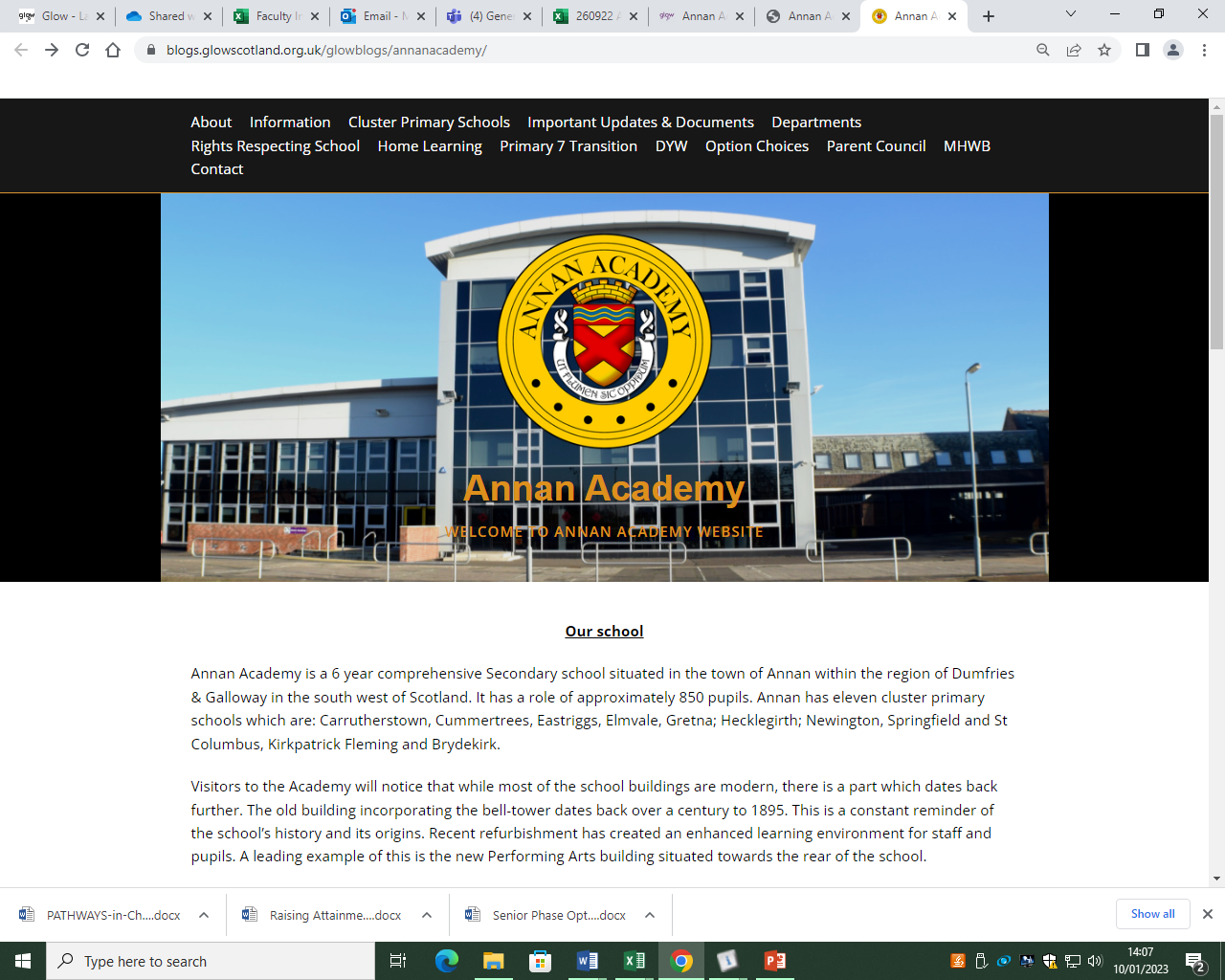 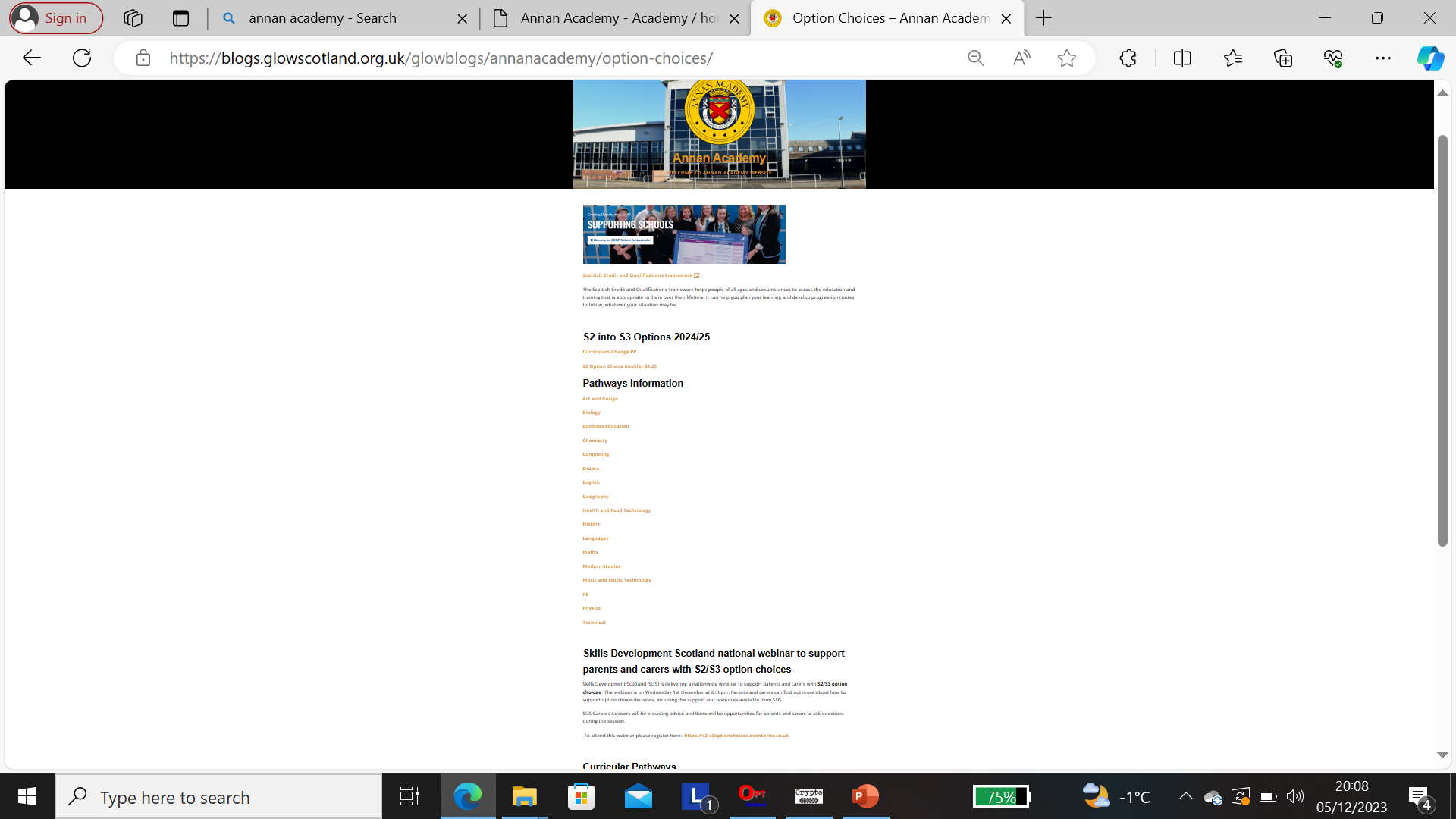 Curricular Information
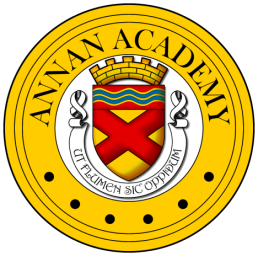 TIMELINE
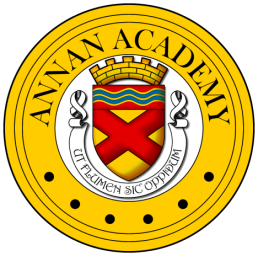 Completing the Plan
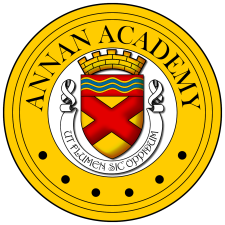 8 Subject Courses and 3 Electives
Pupils will also study Core Subjects (for 1 or 2 periods each week) – PE, Ethics, and French. (These will be allocated by school and should not be included on the Pupil Curriculum Plan)
S3 Pupil Curricular Plan
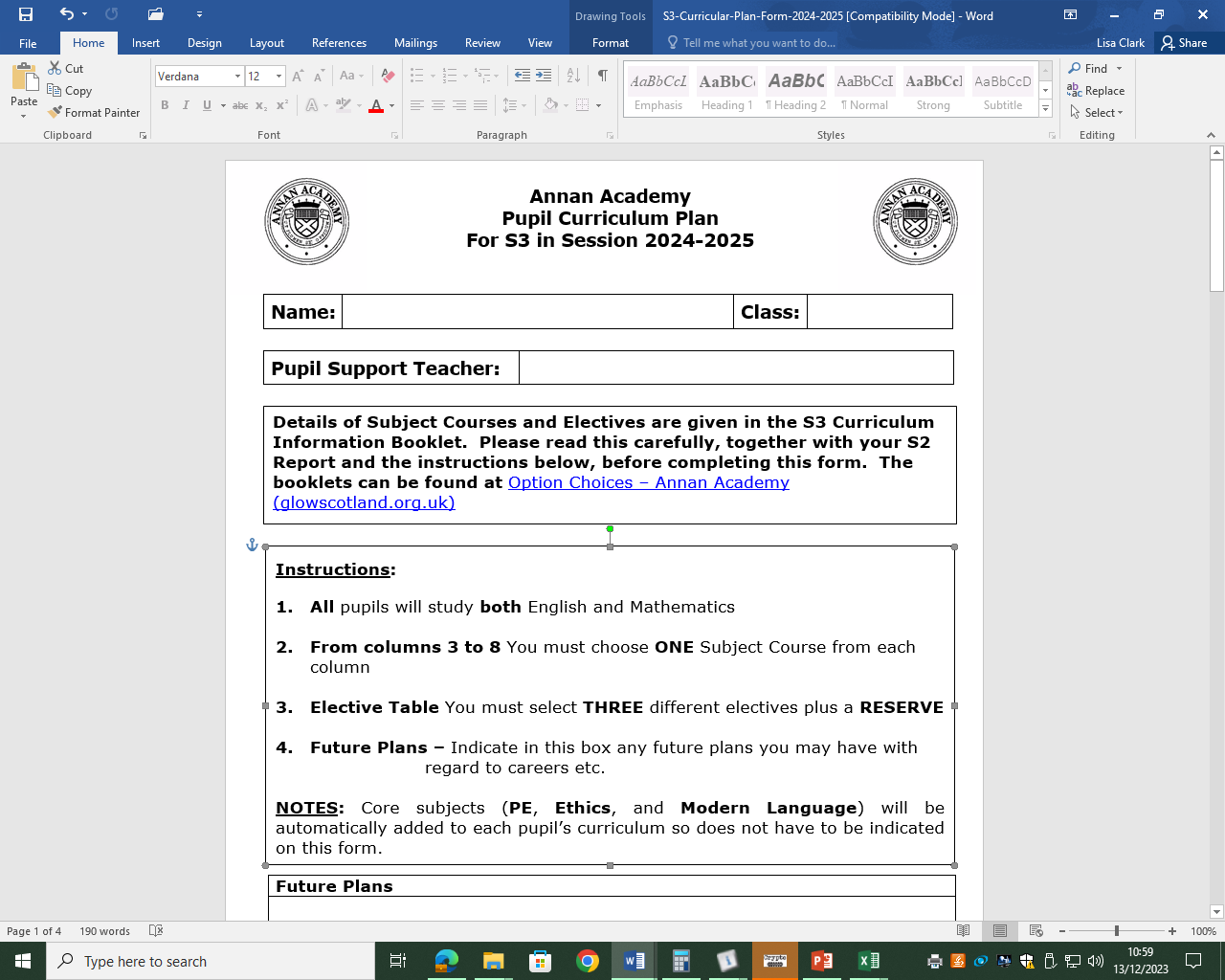 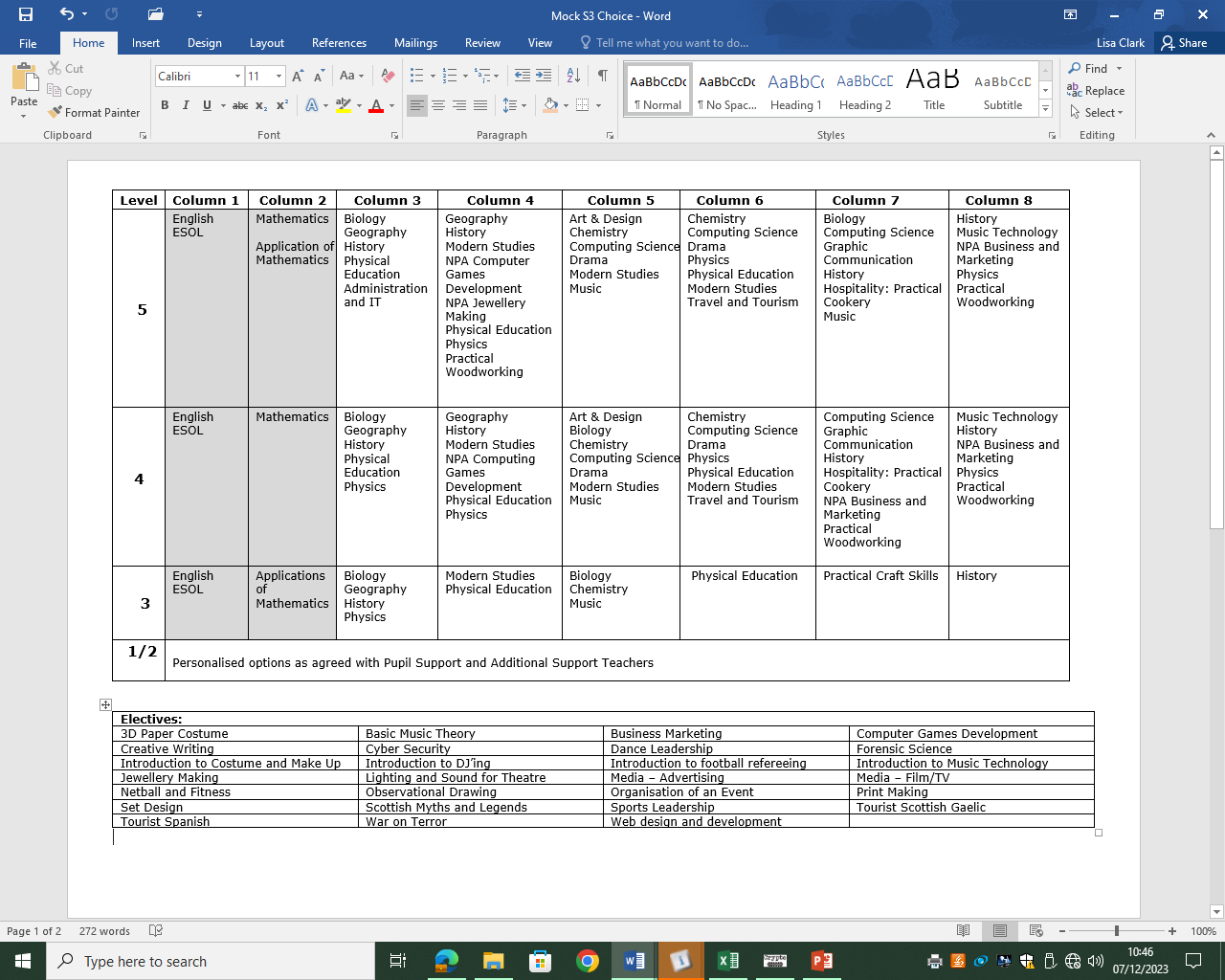 Electives Table
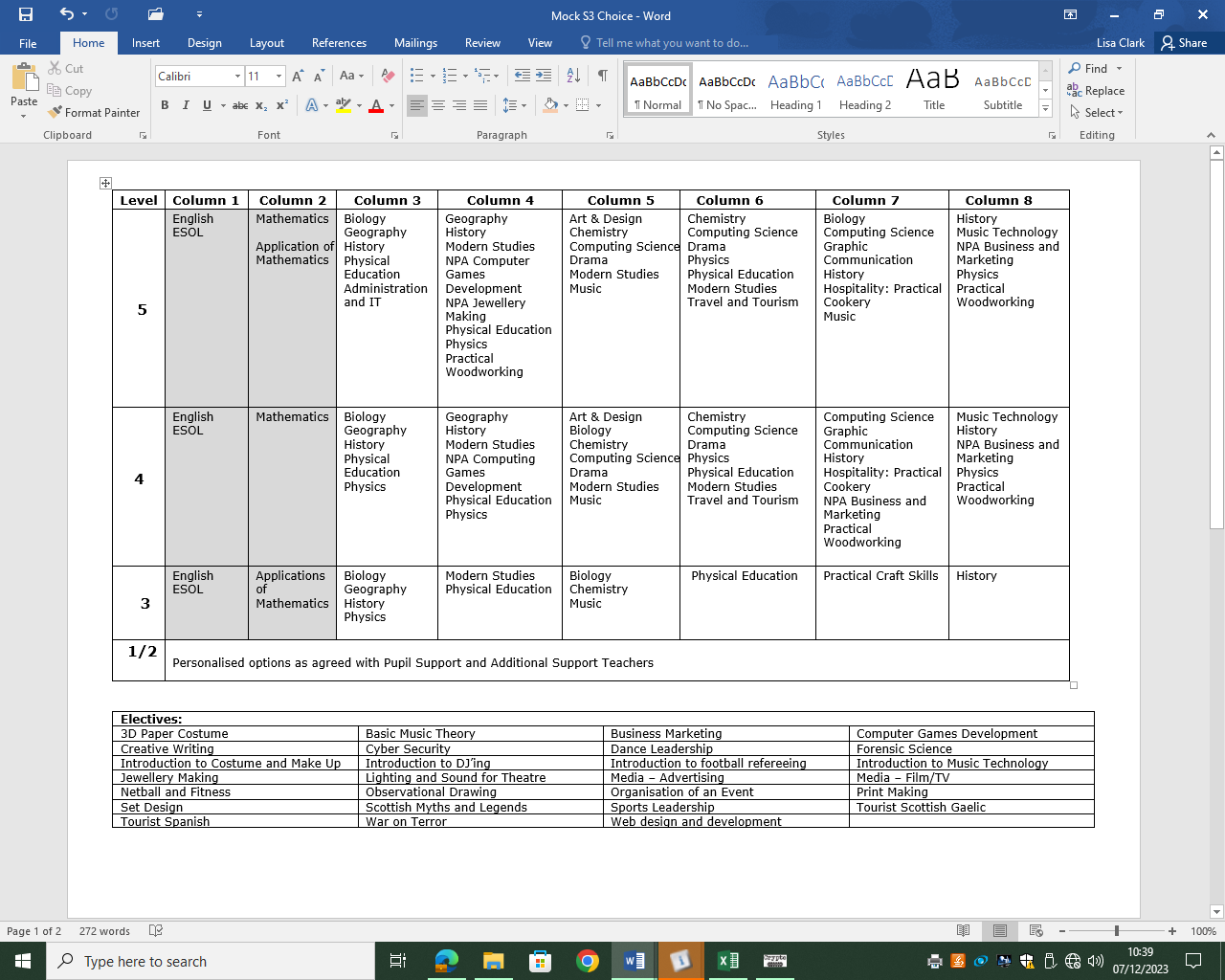 Choose three electives plus a reserve
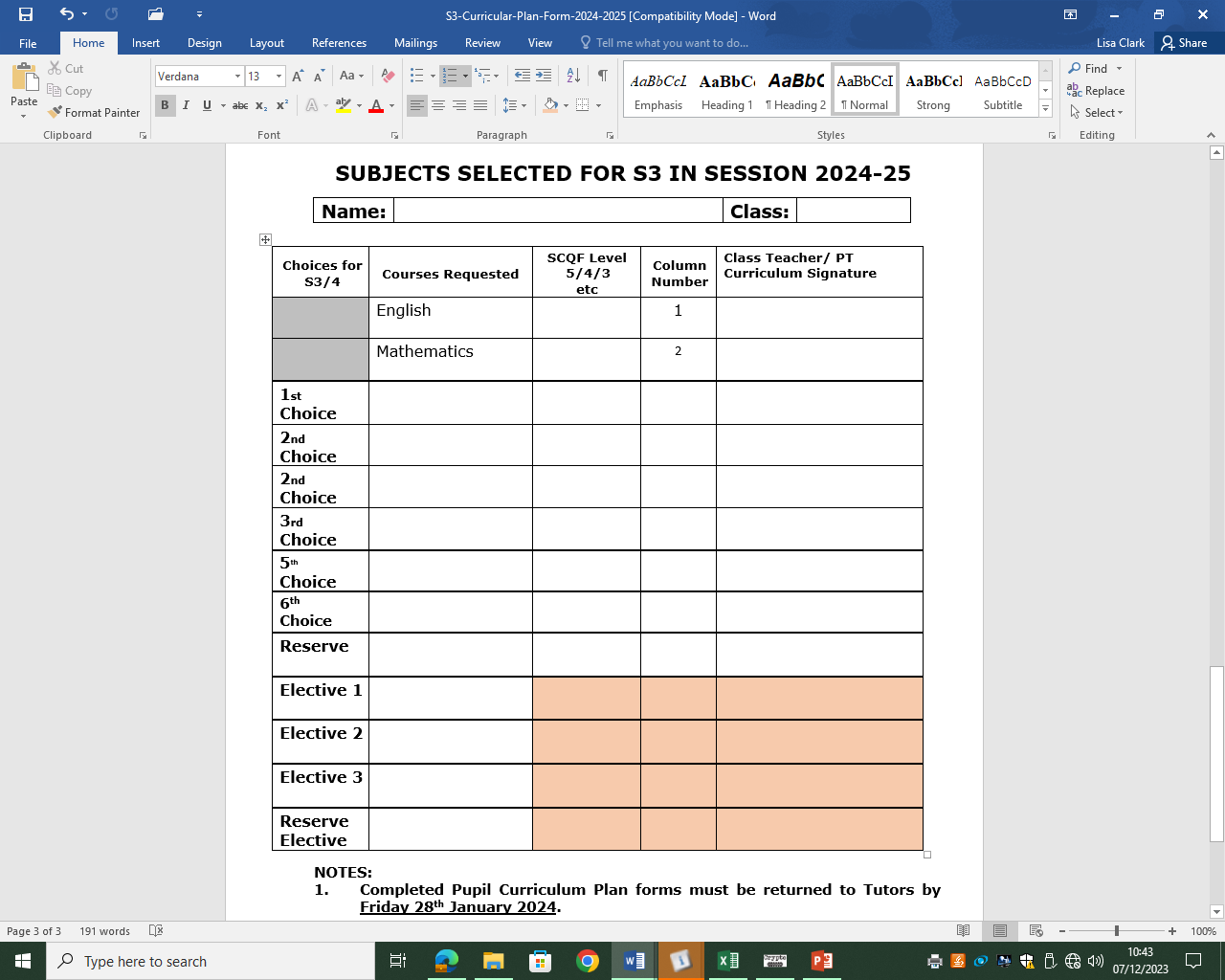 S3 Curriculum and completing the Pupil Curriculum Plan
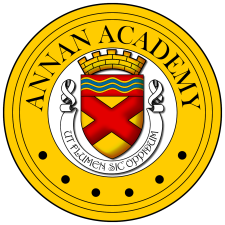 Information to help you to complete the option form:
S3 Curriculum Information Booklet and elective booklet (both available online) along with our curriculum pathways
S2 Pupil Reports, including teacher recommendations
Pupil Support information PowerPoint (available online)
My World of Work website (My World of Work |)
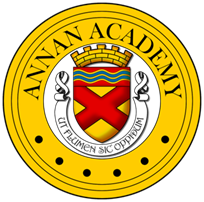 S3 CURRICULUM PLAN FORM
Reminder: choose 6 subjects and three electives
Please ensure that you complete the lilac curriculum plan and hand into your PTPS by the deadline date:
28th January 2024
If you have any questions, please contact the school office
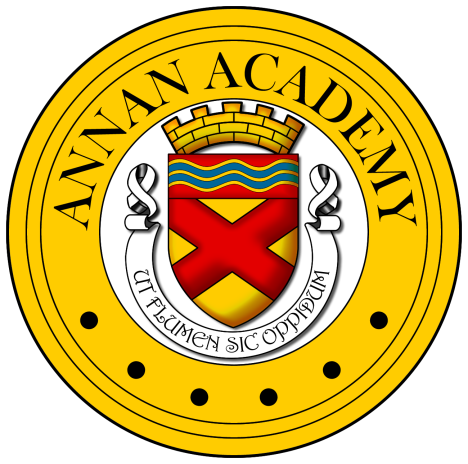 Annan Academy S2 Options Information
December 2023